Soot weakens the atmospheric paths that transport heat away from tropical climates
Objective
Examine influences of Arctic and midlatitude soot emissions on the frequency of extreme El Niño-Southern Oscillation (ENSO) events
Approach
Perform simulations with soot emissions in the Arctic and midlatitude scaled up by large factors in the Community Earth System Model
Analyze climate responses in the tropics to the strong soot emission changes
Impact
Soot emissions increased the frequency of extreme ENSO by weakening latitudinal temperature gradients and northward heat transport
Midlatitude emissions mainly led to a warmer atmosphere, while arctic soot caused more heat increases in the tropical ocean 
Reducing soot emissions might mitigate some of the intensification of ENSO under greenhouse warming
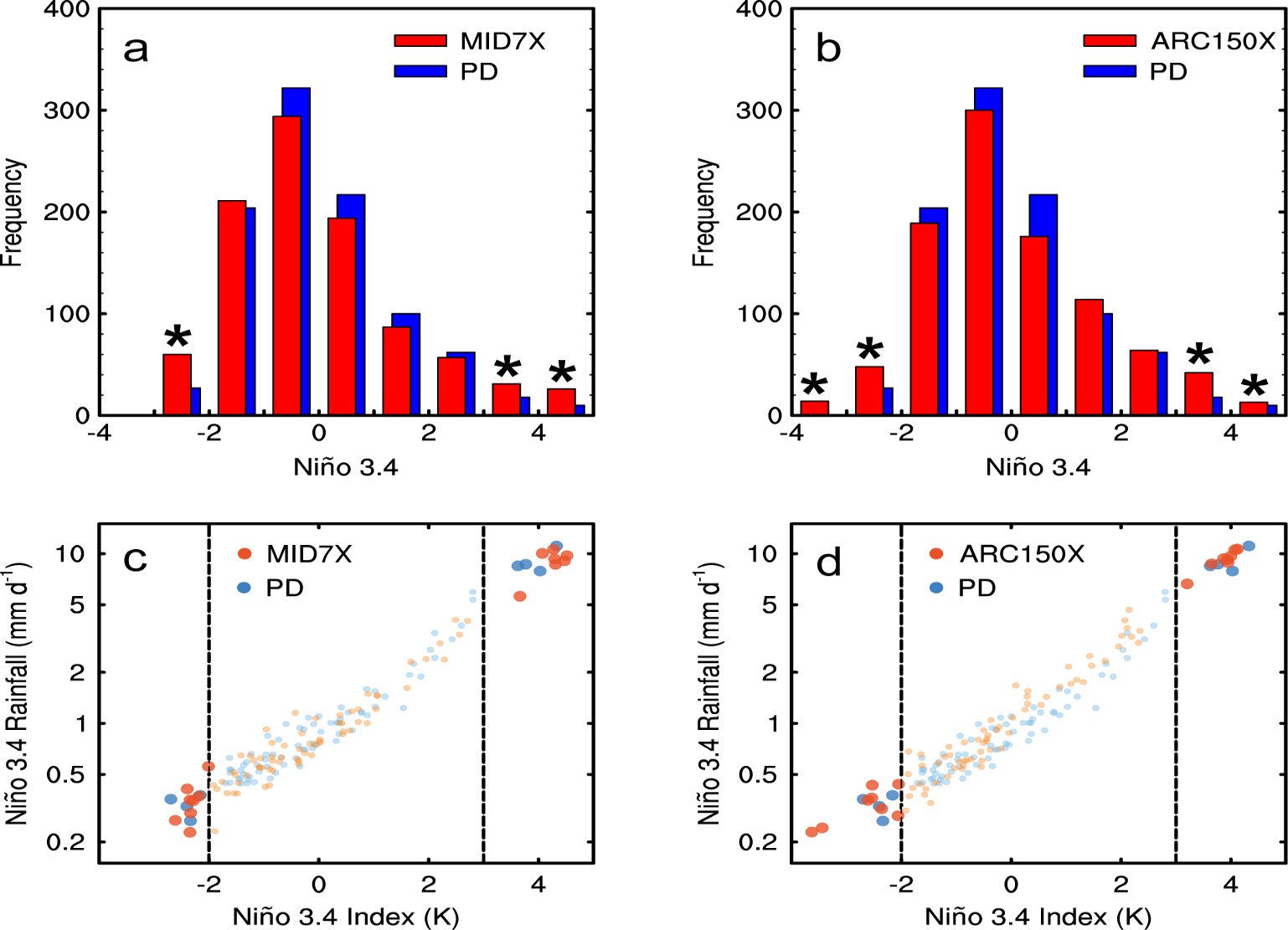 Top: The histograms of monthly Niño 3.4 Index (K) for the Arctic soot perturbation experiment (ARC150X) as compared to present-day (PD) experiment. Bars with an asterisk indicate statistically significant changes for each Niño 3.4 Index bin.

Bottom: Relationship between December-February total rainfall in the Niño 3.4 area and Niño 3.4 Index (K) in ARC150X as compared to PD. The cases exceeding the extreme thresholds are denoted by a more saturated color.
Lou, S., Y. Yang, H. Wang, J. Lu, S.J. Smith, F. Liu, and P.J. Rasch, 2019: Black Carbon Increases Frequency of Extreme ENSO Events. J. Climate, 32, 8323–8333, https://doi.org/10.1175/JCLI-D-19-0549.1